О ситуации на рынке трудав условиях пандемии(подготовлено на основе данных сайтов интернет-рекрутмента hh.ru и superjob.ru)
апрель 2020 г.
Анализ ситуации на рынке труда в условиях пандемии(На Основе Данных Сайтов Интернет-рекрутмента)
Цель исследования
Изучить влияние пандемии COVID-19 на динамику рынка труда в Российской Федерации (апрель 2020 года)

Методология анализа
Автоматизированный контент-анализ вакансий и резюме, размещенных на ТОП-2 сайтах интернет-рекрутмента

Источники данных
Портал интернет-рекрутмента HH.RU:
Раздел «Вакансии» (412 тыс. вакансий)
Раздел «Резюме» (1 млн. вакансий)
Портал интернет-рекрутмента SUPERJOB.RU:
Раздел «Вакансии» (361 тыс. вакансий)
Раздел «Резюме» (334 тыс. вакансий)

Период исследования
Волна №1:  с 9 по 22 февраля 2020 года
Волна №2:  с 1 по 14 апреля 2020 года

География исследования
Российская Федерация
2
Анализ ситуации на рынке труда в условиях пандемии(На Основе Данных Сайтов Интернет-рекрутмента)
В апреле 2020 года наблюдается значимое снижение активности не только работодателей, но и соискателей.

По сравнению с февралём 2020 года:
количество новых вакансий на портале hh.ru снизилось на 48%, на superjob.ru - на 33%
количество новых резюме на портале hh.ru снизилось на 26%, на superjob.ru - на 30%
наблюдается рост конкуренции соискателей за рабочие места: 2,89 соискателей на 1 новую вакансию против 2,25 в феврале.

Следует отметить: на портале superjob выше активность работодателей, размещающих вакансии по рабочим профессиям и неквалифицированному физическому труду. Часть таких профессий кризис затронул в меньшей степени (грузчики, разнорабочие), одновременно значительно вырос спрос на профессии, связанные с логистикой доставки товаров.

В настоящее время наиболее востребованными как среди работодателей, так и соискателей являются следующие направления:
Медицинские работники (врачи, фельдшеры, медсёстры, санитары)
Бухгалтерия (главные бухгалтера, бухгалтера)
Удаленные работники (операторы колл-центра, специалисты по продажам)
Программисты
Работники магазинов (кассиры, мерчендайзеры)
Производство готовой еды (повара, технологи)
Упаковка, комплектация, хранение товаров и продуктов питания (фасовщики, комплектовщики, кладовщики)
Доставка товаров и продуктов питания, грузоперевозки (курьеры, водители, экспедиторы)
Общестроительные профессии (бетонщик, монтажник, арматурщик, прораб, электрогазосварщик, фрезеровщик)
Разнорабочие-грузчики
Водители такси
Охранники

Соискатели, разместившие резюме и осуществляющие поиск вакансий по вышеуказанным направлениям имеют наибольшие шансы на трудоустройство, т.к. их профессия соответствует актуальным запросам рынка труда
3
Анализ ситуации на рынке труда в условиях пандемии(На Основе Данных Сайтов Интернет-рекрутмента)
Динамика размещения вакансий и резюме на площадках интернет-рекрутмента, февраль-апрель 2020 года
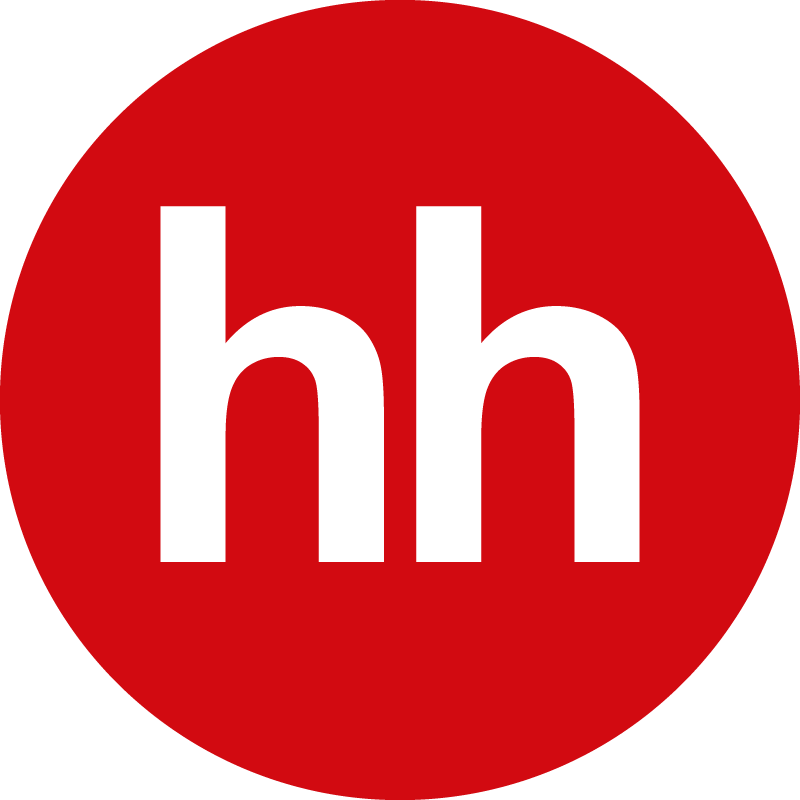 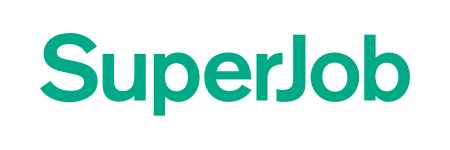 4
Анализ ситуации на рынке труда в условиях пандемии(На Основе Данных Сайтов Интернет-рекрутмента)
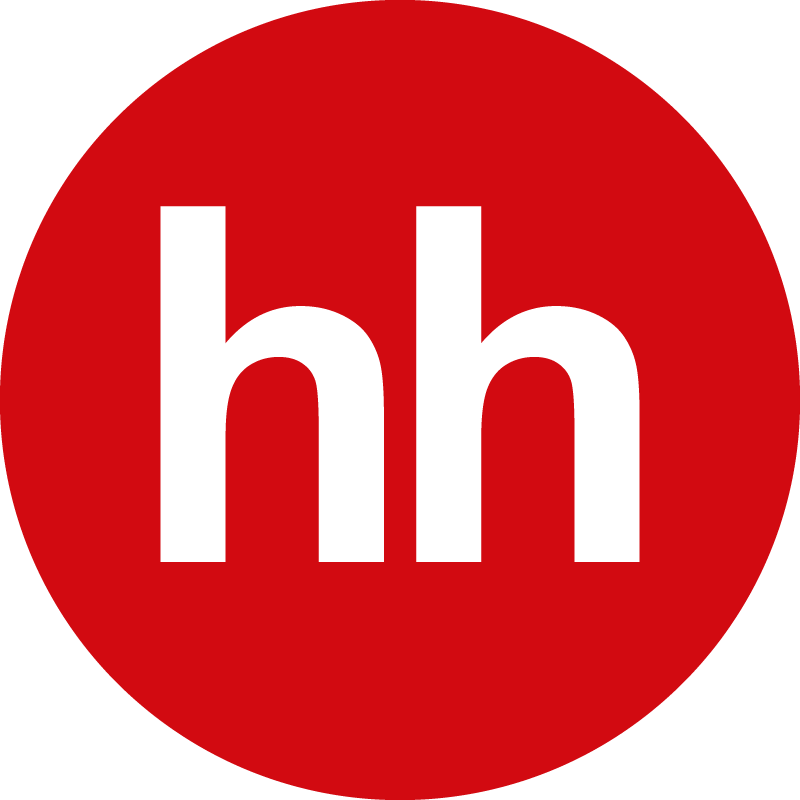 АНАЛИЗ ВАКАНСИЙ И РЕЗЮМЕНА ПОРТАЛЕ HH.RU
5
Анализ ситуации на рынке труда в условиях пандемии(На Основе Данных Сайтов Интернет-рекрутмента)
TOP-50 размещенных вакансий на портале HeadHunter за период с 1 по 14 апреля 2020 года
6
Анализ ситуации на рынке труда в условиях пандемии(На Основе Данных Сайтов Интернет-рекрутмента)
Профессии с наиболее высокими темпами роста востребованности среди работодателей
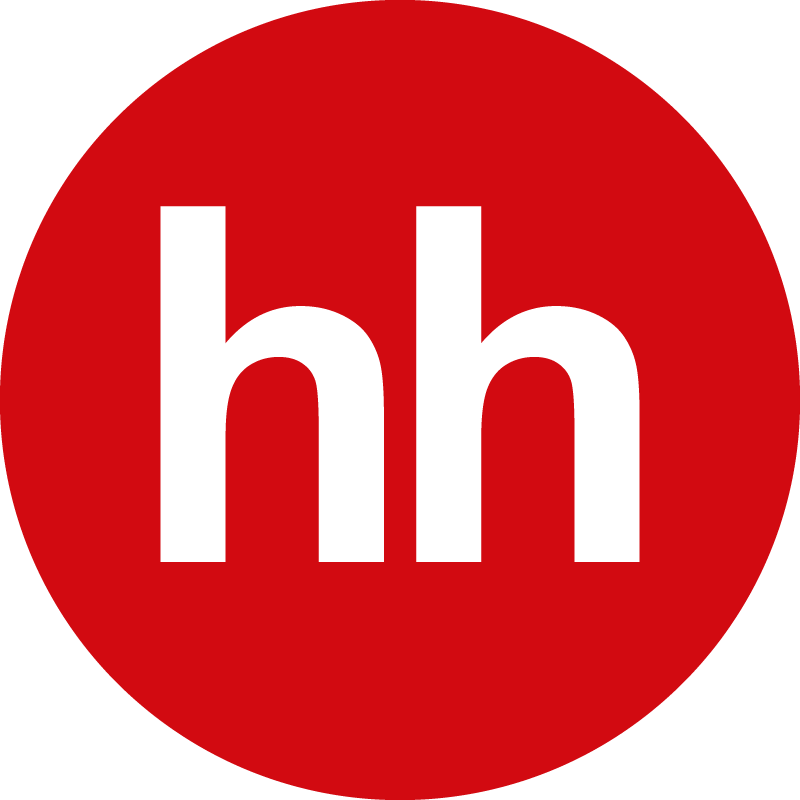 7
Анализ ситуации на рынке труда в условиях пандемии(На Основе Данных Сайтов Интернет-рекрутмента)
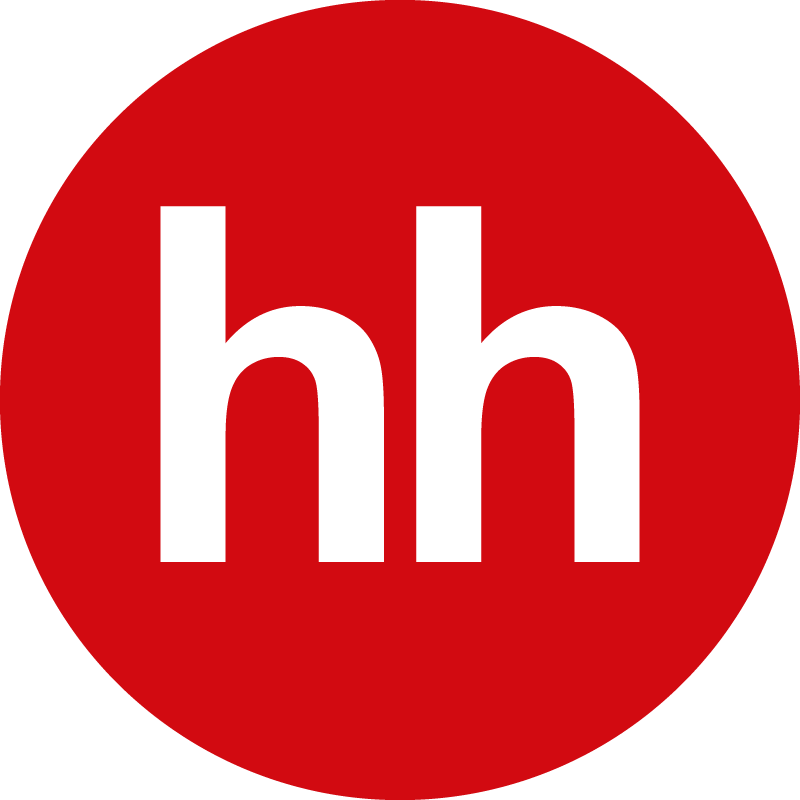 Регионы с наибольшим приростом вакансий по востребованным профессиям
8
Анализ ситуации на рынке труда в условиях пандемии(На Основе Данных Сайтов Интернет-рекрутмента)
TOP-50 размещенных резюме на портале HeadHunter за период с 1 по 14 апреля 2020 года
---- профессии с наиболее высокими шансами трудоустройства кандидатов в текущих условиях
9
Анализ ситуации на рынке труда в условиях пандемии(На Основе Данных Сайтов Интернет-рекрутмента)
TOP-50 резюме соискателей до 27 лет на портале HeadHunter за период с 1 по 14 апреля 2020 года
---- профессии с наиболее высокими шансами трудоустройства кандидатов в текущих условиях
10
Анализ ситуации на рынке труда в условиях пандемии(На Основе Данных Сайтов Интернет-рекрутмента)
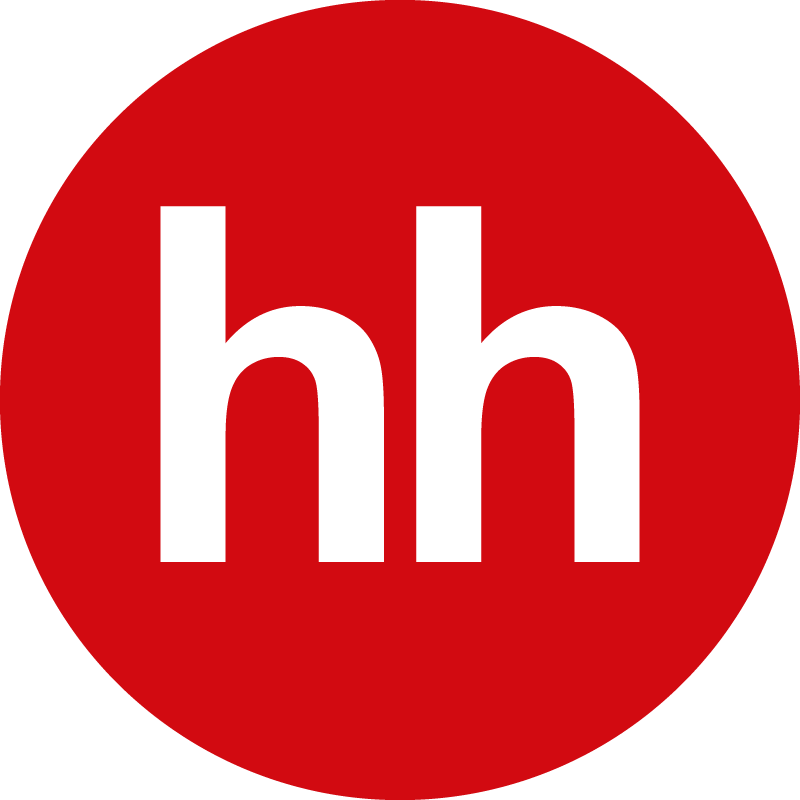 Предложение работодателей по оплате труда наиболее востребованных профессий в период с 1 по 14 апреля
11
Анализ ситуации на рынке труда в условиях пандемии(На Основе Данных Сайтов Интернет-рекрутмента)
АНАЛИЗ ВАКАНСИЙ И РЕЗЮМЕНА ПОРТАЛЕ SUPERJOB.RU
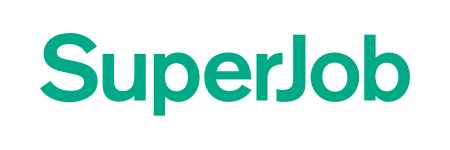 12
Анализ ситуации на рынке труда в условиях пандемии(На Основе Данных Сайтов Интернет-рекрутмента)
TOP-50 размещенных вакансий на портале SuperJob за период с 1 по 14 апреля 2020 года
13
Анализ ситуации на рынке труда в условиях пандемии(На Основе Данных Сайтов Интернет-рекрутмента)
Профессии с наиболее высокими темпами роста востребованности среди работодателей
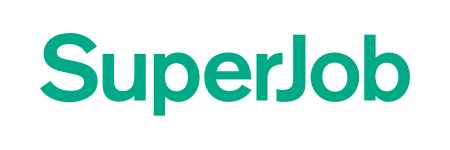 14
Анализ ситуации на рынке труда в условиях пандемии(На Основе Данных Сайтов Интернет-рекрутмента)
Регионы с наибольшим приростом вакансий по востребованным профессиям
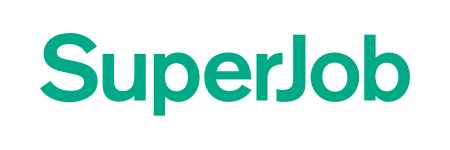 15
Анализ ситуации на рынке труда в условиях пандемии(На Основе Данных Сайтов Интернет-рекрутмента)
TOP-50 размещенных резюме на портале SuperJob за период с 1 по 14 апреля 2020 года
---- профессии с наиболее высокими шансами трудоустройства кандидатов в текущих условиях
16
Анализ сайтов интернет-рекрутмента
TOP-50 резюме соискателей до 27 лет на портале SuperJob за период с 1 по 14 апреля 2020 года
---- профессии с наиболее высокими шансами трудоустройства кандидатов в текущих условиях
17
Анализ ситуации на рынке труда в условиях пандемии(На Основе Данных Сайтов Интернет-рекрутмента)
Предложение работодателей по оплате труда наиболее востребованных профессий в период с 1 по 14 апреля
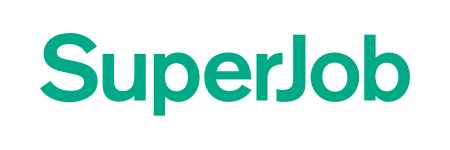 18
109240, Москва
Котельническая набережная, 17
Тел.: +7 (495) 966-16-86
E-mail: info@nark.ru
https://nark.ru